成為我異象

加拉太書1.11-17

2020/2/2. ACCCN

張麟至牧師
福音旋律再起
耶路撒冷大會(49)﹕因信稱義
＋向外邦人傳福音是正確的
緣起﹕置教會於死地的病毒…
猶太主義者﹕
稱義是靠行為﹐
非藉信心﹐且
外邦人還要照
猶太人的規矩
走。
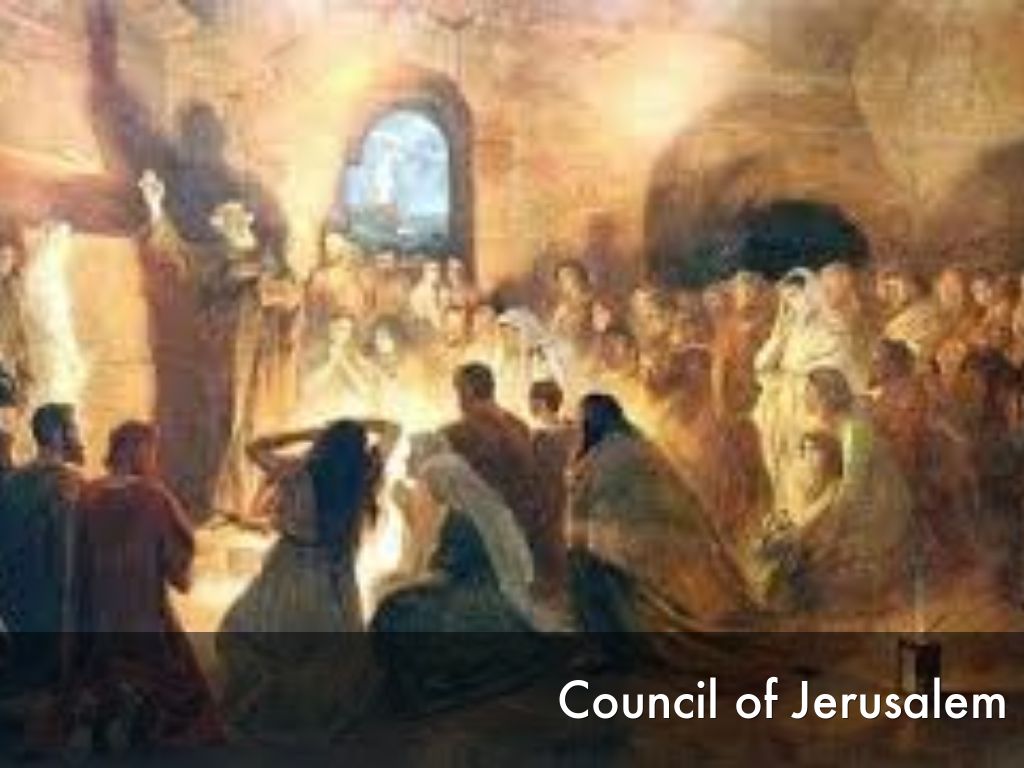 此病毒不但興旺在猶太地﹐
也出現在新興的宣教地區裏﹐
因此大會一結束﹐保羅就立刻寫加拉太書﹐給加拉
太省南部的
眾教會﹐呼
籲他們悔改﹐
回到基督恩
典的懷抱裏。
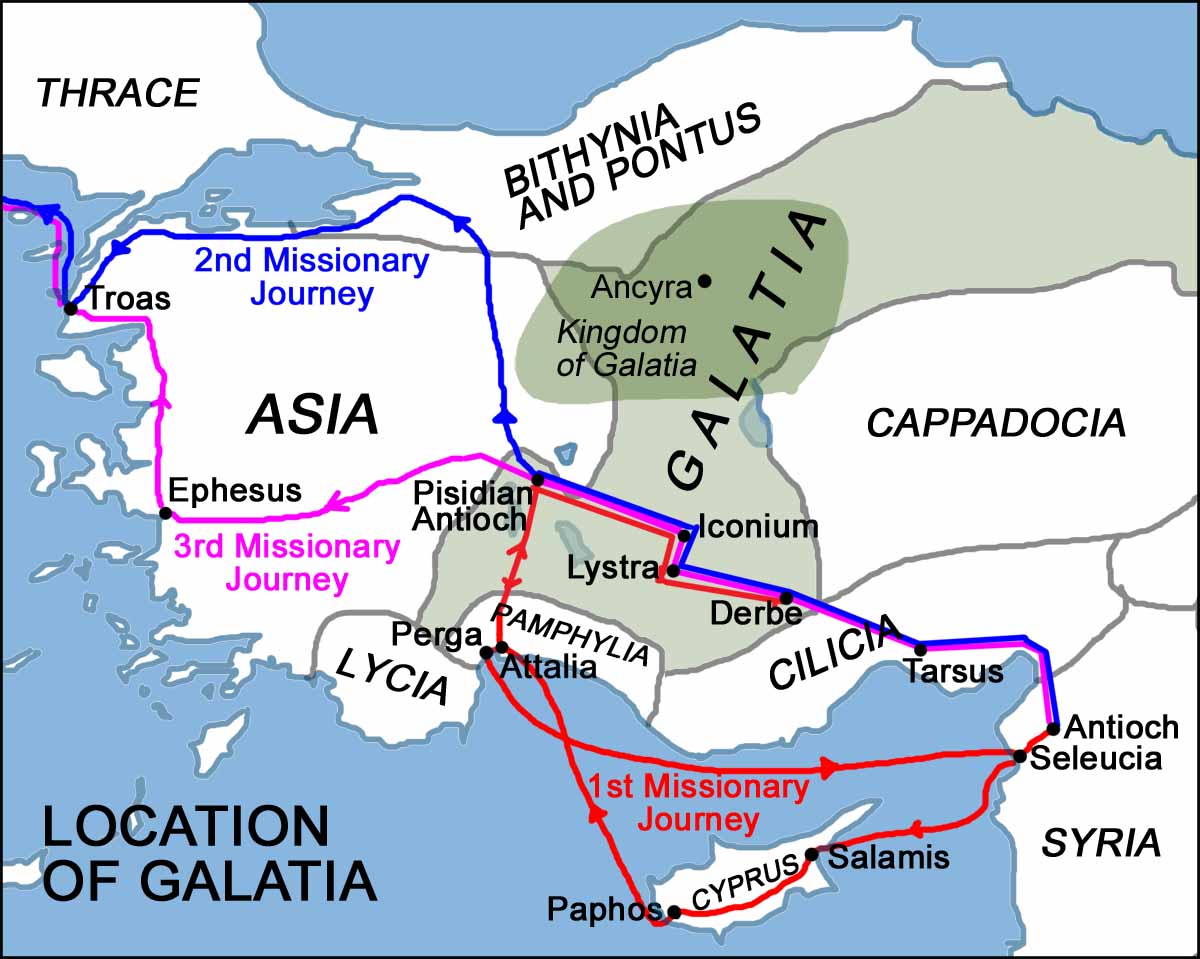 1.11-12又回到1.1的主旋律﹐福音獨一源頭惟獨是基督﹐
其他的都是攪擾(1.7)﹑迷惑(3.1)﹑離間(4.17)﹑虛假(2.4)﹑奴隸(2.4, 4.9, 26, 5.1)﹑咒詛(1.8-9)。
這是教會生死戰﹗
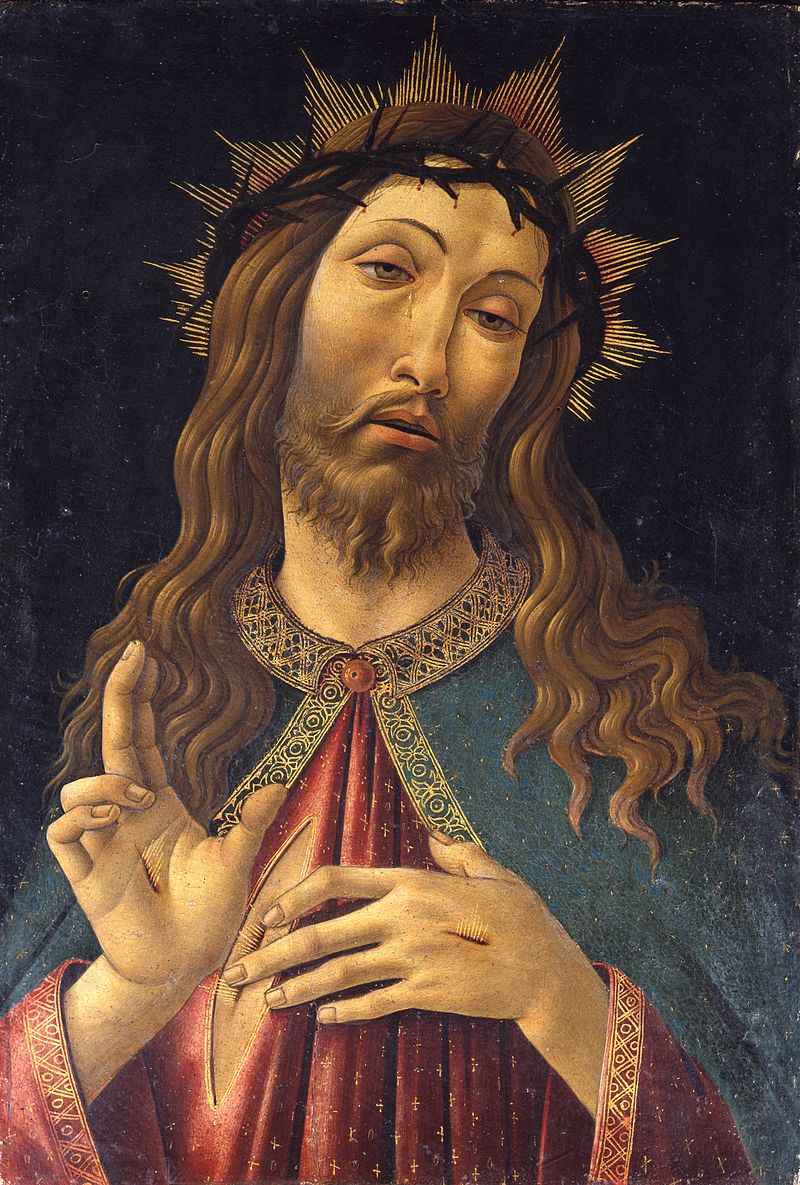 反對因信稱義者深知﹐要打擊它﹐就要先打擊保羅的使徒職權﹐一口咬定他非使徒﹐也就無權詮釋福音及傳揚福音了。
1.11-17的結構呈交錯式的排列﹕
A 福音非來自任何屬人的來源(1.11-12b)
	B 來自啟示(1.12c)
	B’ 當神啟示祂兒子時(1.13-16b)
A’ 保羅不與任何人商量(1.16c-17) 


Douglas J. Moo, Galatians. BakerECNT. (Baker Academic, 2013.) 98.
基督穿越啟示(1.11-12)
連接詞「現在」(γάρ, 1.11)
使徒職權和福音都源自基督
三個不同的介系詞﹕
	出於(κατὰ)
	由於(ἀπό)
	藉著(διά)
宣告它們乃是「從
耶穌基督啟示來的」
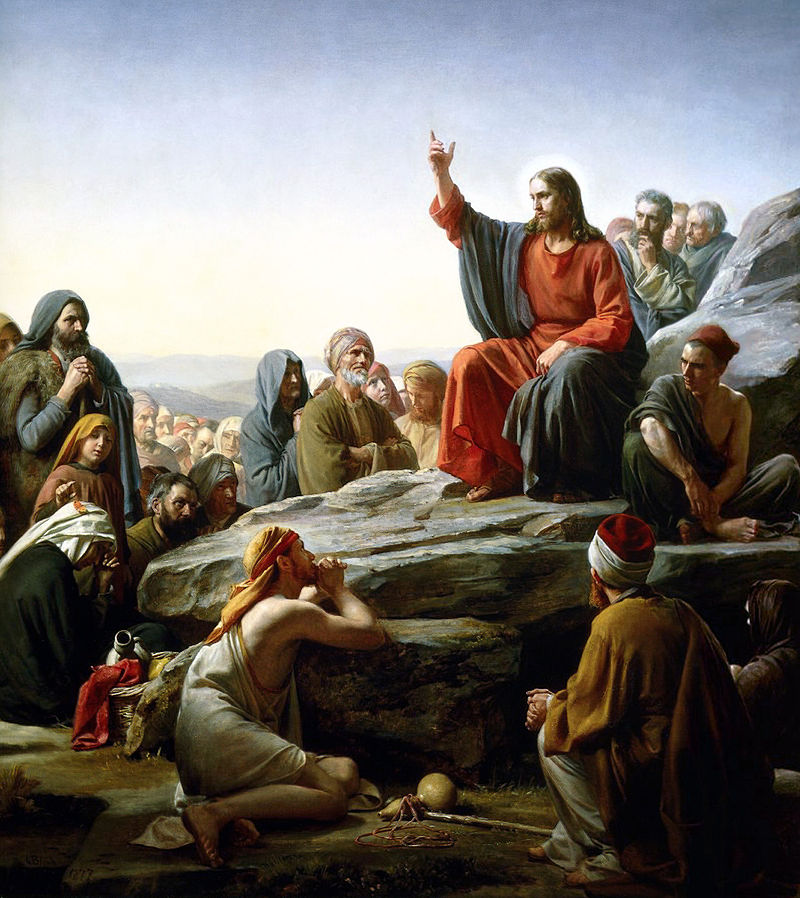 使徒在此使用了「啟示」(ἀποκάλυψις)一字﹐它把基督的末世性帶進來了﹐正如1.4所意味的﹐這啟示是從新世代照射進來的。我們
如何脫離這
罪惡的世代
呢﹖乃是新
世代藉著基
督「入侵」
進來﹗
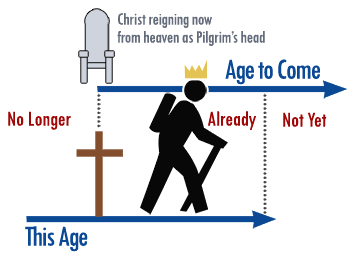 James Dunn在此詮釋說﹕

描述此事件為一「啟示」﹐不但強調了它的屬天的權柄﹐同時也意味著它有末世性的意義﹐亦即它是打開神創世旨意之奧祕的鑰匙﹐它也是跨越整個人類歷史拱
門的
基石。
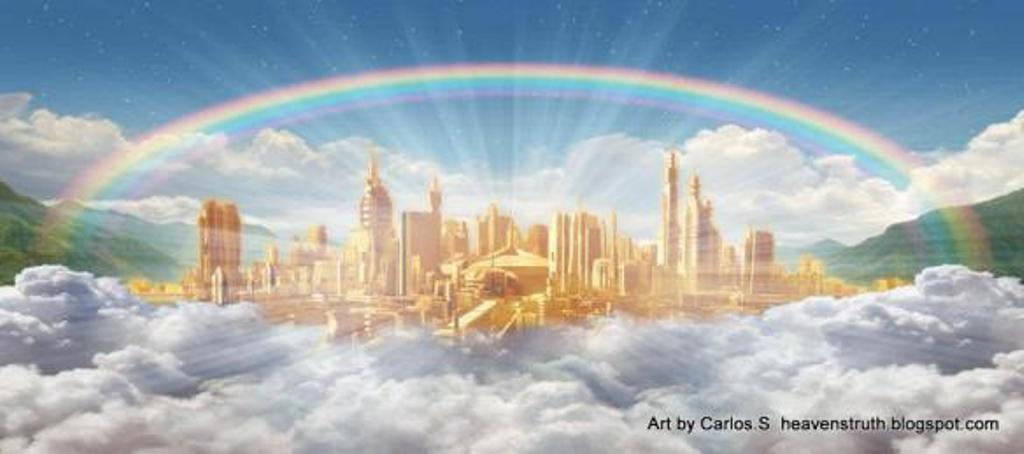 啟示指升入高天尊榮的主基督﹐
祂已在永世的境界﹐當祂啟示保羅時﹐等於是穿越入侵今世。
保羅的眼睛打開了﹐
看見基督﹐跨入嶄新/
永遠/末日的世代﹐那
是屬神的境界。末日
曙光破曉了﹐越照越
明直到主來。
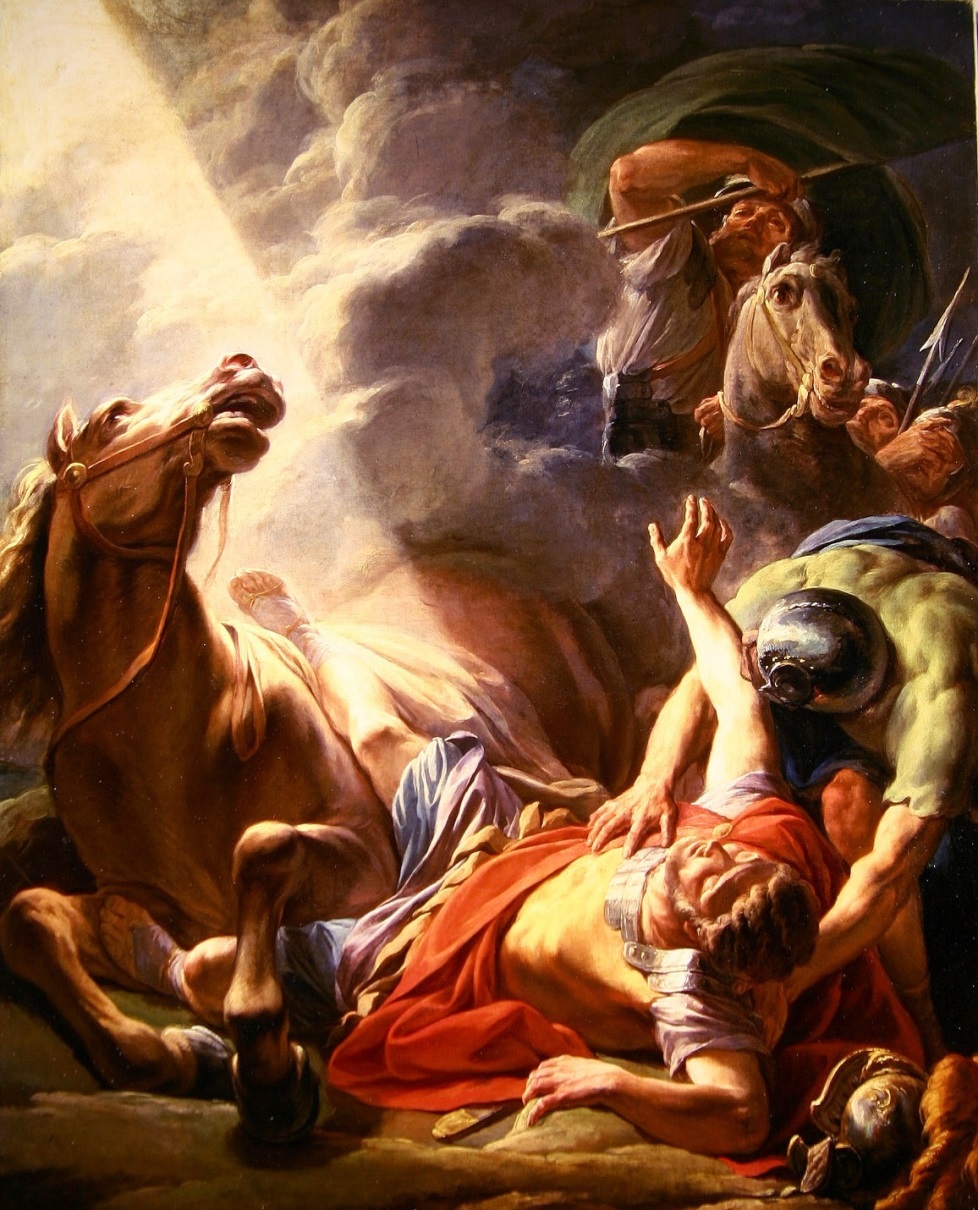 大馬士革經歷(1.13-16b)

第13節是由「因為」(γάρ)起頭的﹐1.13-16b是保羅回到大馬士革的經歷﹐來詮釋本卷書最重要的一句話﹕福音的啟示性(1.12c)。

保羅新觀學者們六十年來前仆後繼﹑處心積慮﹐要剝去的﹐正是這福音的啟示性。
§保羅多次見證
更細緻地明白加1.1, 11-12的涵意﹐
保羅的見證是最佳的註釋。
許多的經文都與這經歷有關﹕
林後4.6﹐腓3.4-8﹐徒26.19-20﹐林前2.7-10﹐林後3.14b, 17-18﹐弗1.17-23﹐羅1.1-6, 15.20-21﹐西1.15, 19, 26-29, 2.3, 9﹐提前3.16, 6.14-16﹐提後1.9-11﹐多3.4-7等等。

我深信它們皆阿拉伯三年默思成績單
§一道奇妙的光

保羅在大馬士革城外…
神從天上發光﹐啟示是從父神來的﹐父是啟動的(加1.1)﹐
「住在人不能靠
近的光裏」之父
(提前6.16)﹐啟示
的源頭。
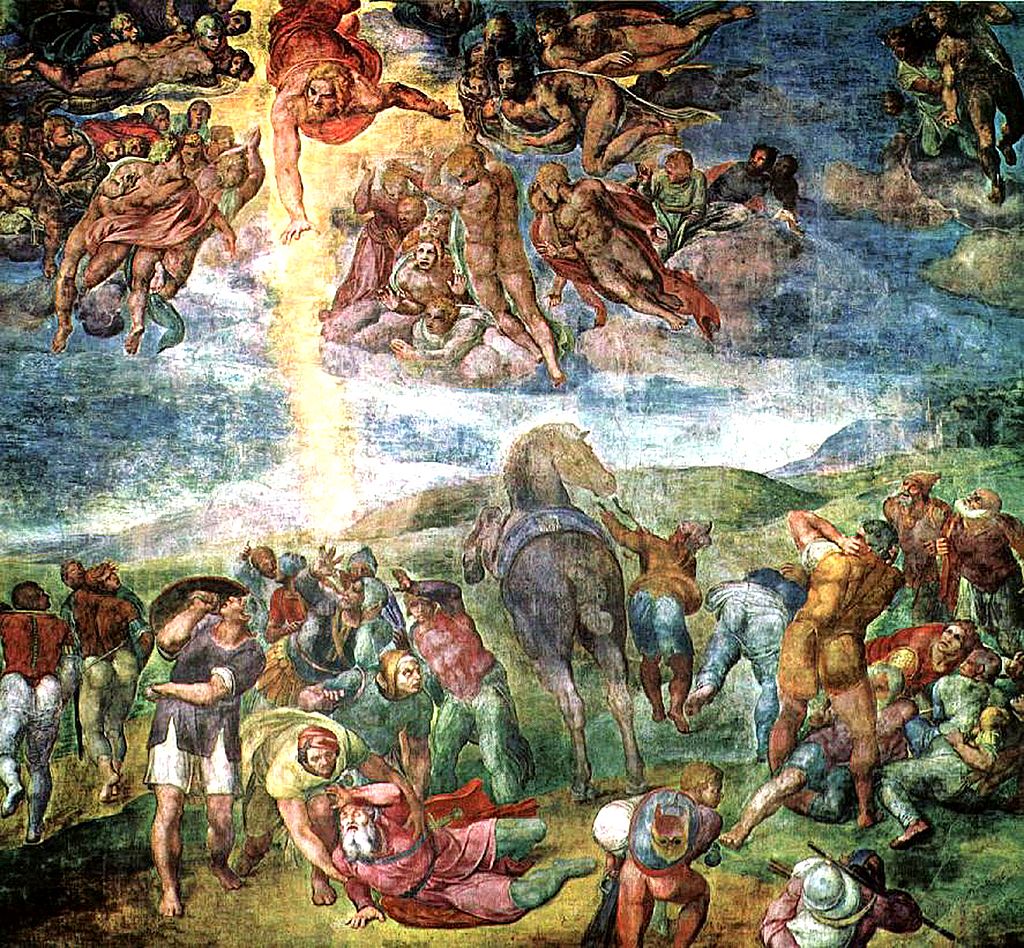 父藉子－從光中出來的光－啟示
光四面照著﹐比日頭還亮。
光將人包圍起來…
//基督的愛激勵我們的「激勵」﹕
四面八方圍住﹐擠壓你﹐無處可去。
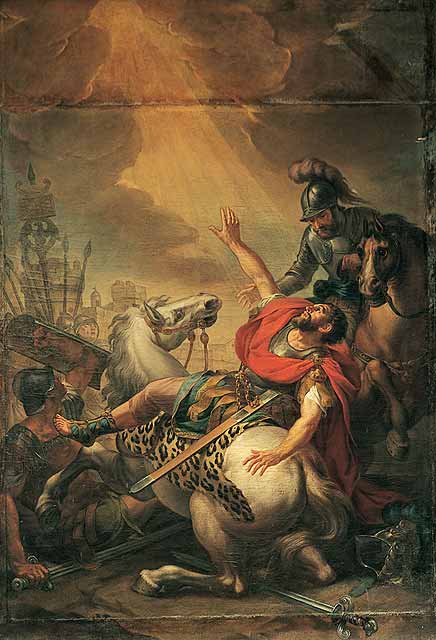 §末了向他顯現

神子究竟是在天上還是下來了﹖
下來了﹐
這是最
後一次
向人顯
現(林前
15.8)。
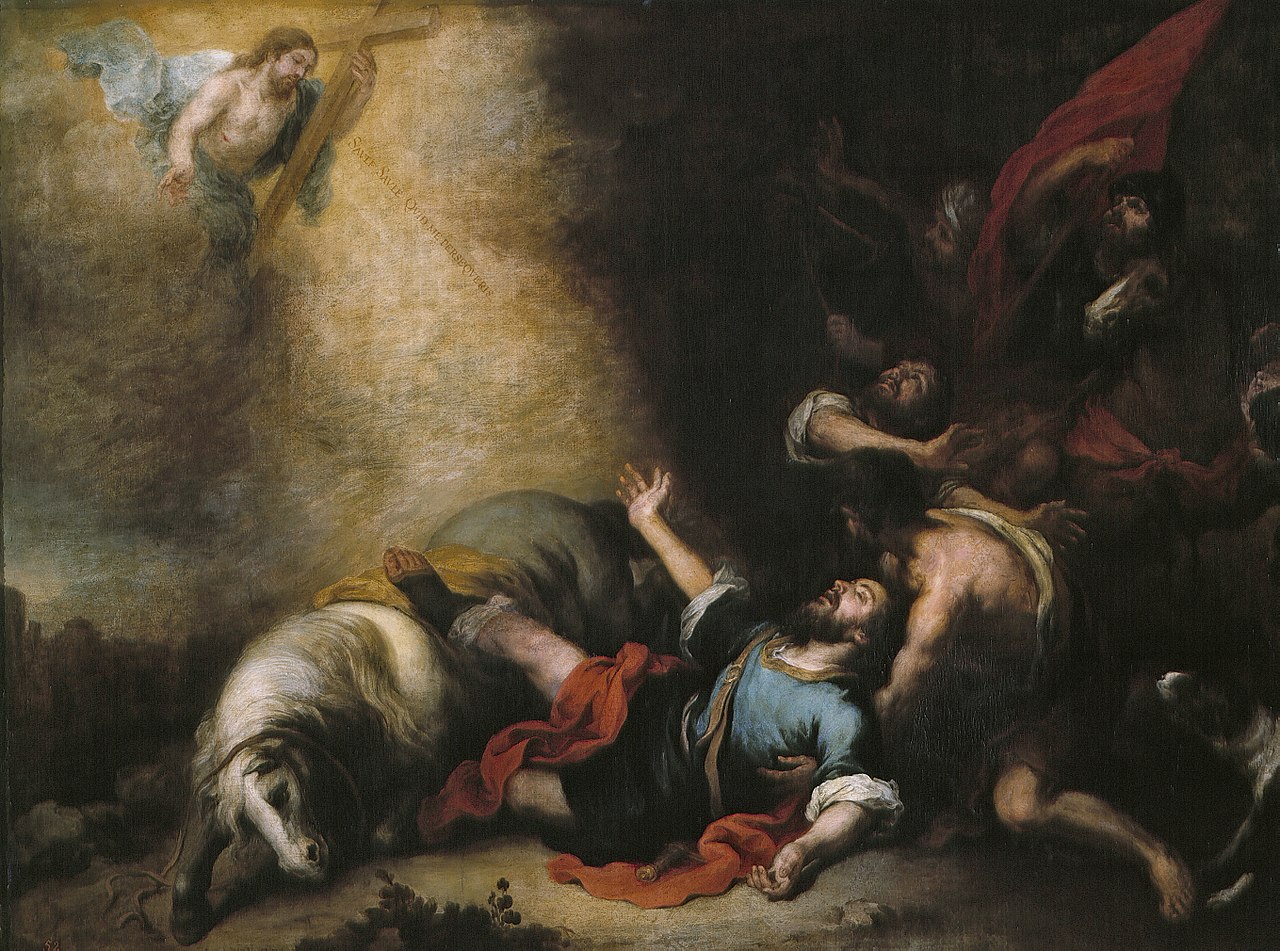 保羅看見主了沒有﹖看見了﹐
面對面看見主﹐「我不是使徒嗎﹖我不是見過我們的主嗎﹖」(林前9.1)
主還說：「掃羅！掃羅！為甚麼逼迫我？你用腳踢刺是難的！」希伯來話。

同行人聽到聲音…聽不到信息﹔
看見大光…看不到光中的人。
§聽其聲見其人

保羅聽到信息﹐也看到主﹐
因為心眼心耳都打開了﹕
那吩咐光從黑暗裏照出來的神﹐已經照在我們心裏﹐
叫我們得知神
榮耀的光顯在
耶穌基督的面
上。(林後4.6, 
參3.14-18)
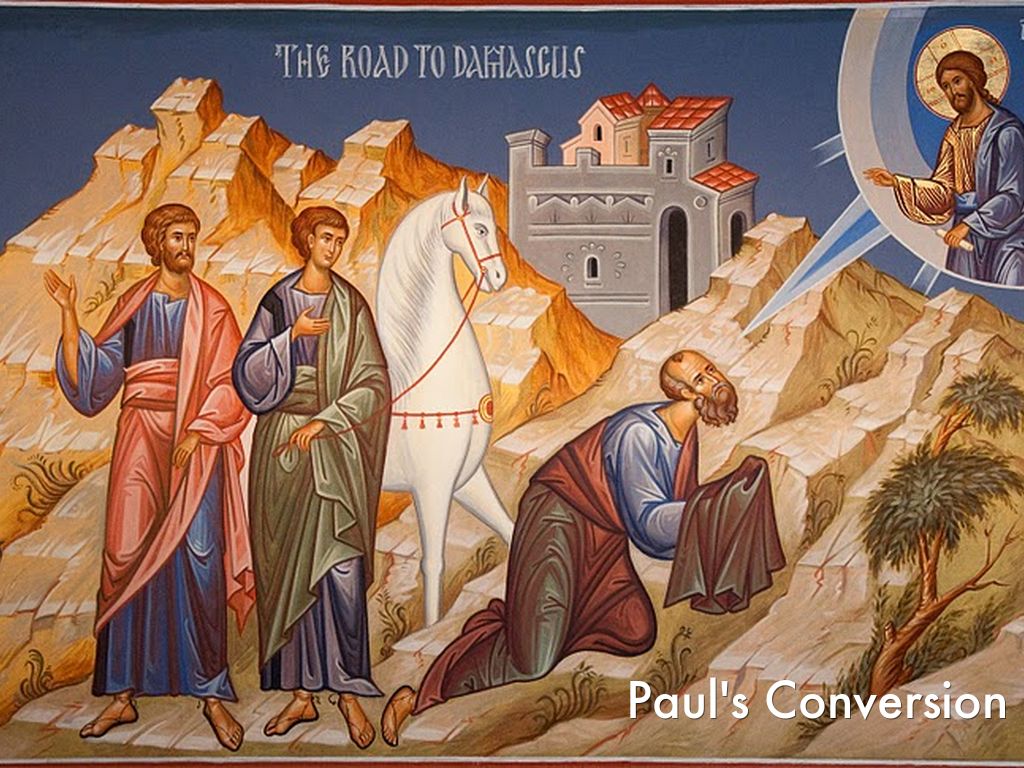 神「樂意將祂兒子啟示在(ἐν)我心裏」。遮蓋人認識神的帕子＝罪性﹐
帕子揭開﹐就看見
耶穌﹐且在祂面上
看見神的榮耀。
「我們也見過祂的
榮光﹐正是父獨生
子的榮光。」
(約1.14)
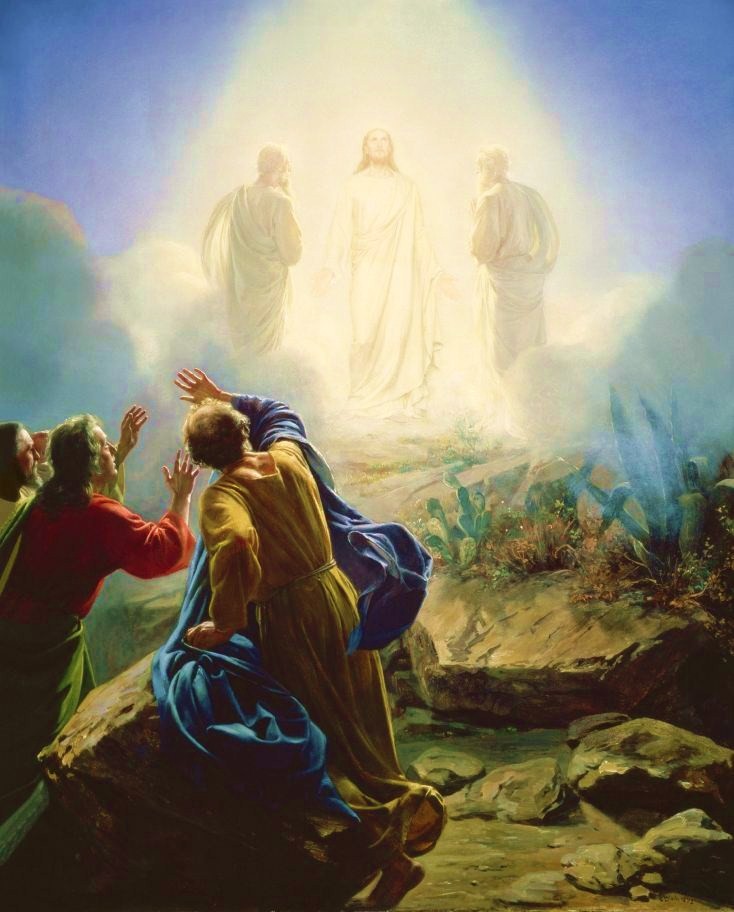 主是人生至寶
保羅遇見主時﹐問主兩個問題﹕
主啊你是誰呢﹖
主啊我當如何﹖
誰有位格者…
這是人生最重要的問題…
仆倒爬起後﹐「因那光
的榮耀不能看見」﹐三
天之後才復明。
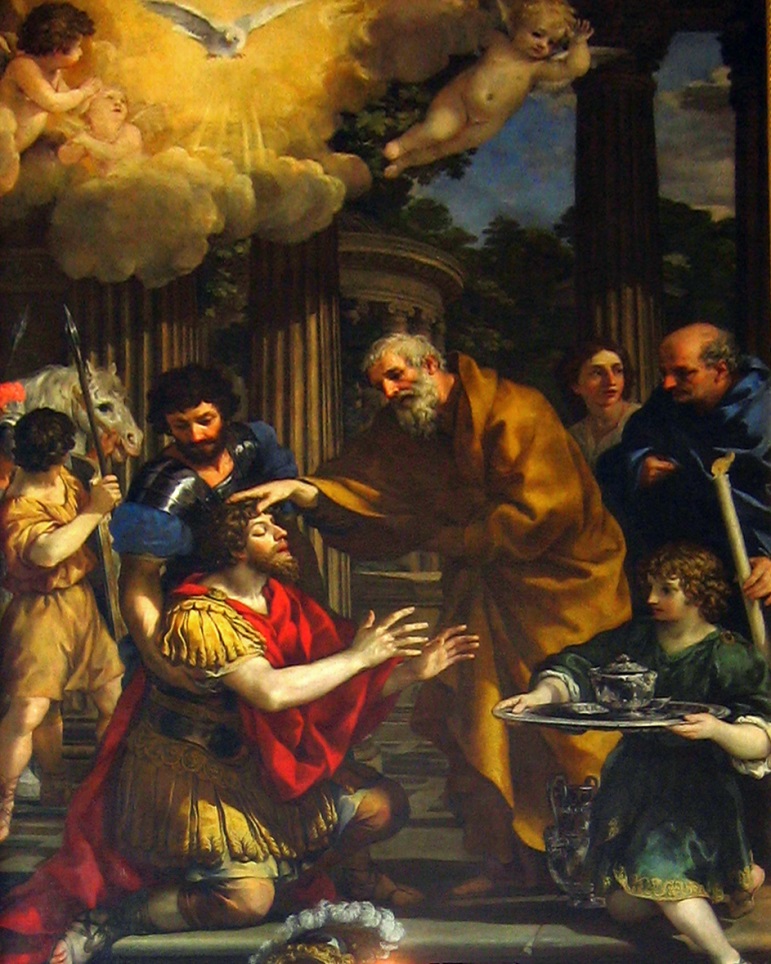 §人生重要轉折

加1.15起頭的「然而」(δέ)
是保羅一生的轉捩點。
這是屬天的呼召(來3.1)。
腓3.4-8是這個「然而/只是」最佳詮釋…

腓3.4-6//加1.13-14﹔
一言以蔽之﹐那是猶太教的世界…
3.4其實﹐我也可以靠肉體；若是別人想他可以靠肉體﹐我更可以靠著了。3.5我第八天受割禮；我是以色列族、便雅憫支派的人﹐是希伯來人所生的希伯來人。就律法說﹐我是法利賽人；3.6就熱心說﹐我是逼迫教會的；就律法上的義說﹐我是無可指摘的。
3.7只是我先前以為與我有益的﹐我現在因基督都當作有損的。3.8不但如此﹐我也將萬事當作有損的﹐因我以認識我主基督耶穌為至寶。我為祂已經丟棄萬事﹐看作糞土﹐為要得著基督。(腓3.4-8)
§涇渭分明區分

NPP學者James Dunn
為圓其說﹐認為「猶
太教不是指著一般者﹐
而是指著在馬克比時期﹑所興起獨特的猶太人國家主義的運動。」 
這是先畫靶再射箭﹐拒讀上下文。
猶太教是指「猶太人的信仰與生活方式」﹔保羅大發忌邪之心﹐以為殺害基督徒﹐就是事奉神(約16.2)。
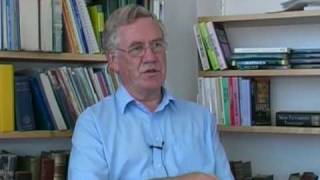 經文中的「只是」為猶太教與
基督教做了涇渭分明的區分﹐
絕非如NPP所宣稱的耶穌與保羅並不反對猶太教﹐說後者並沒有靠行為稱義。
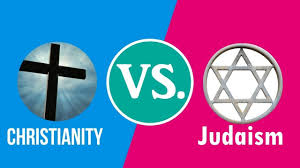 腓立比書清楚指出﹐保羅曾瘋狂用猶太教的思維與方式﹐追求稱義﹐大大錯了﹐今日NPP也落入類似的錯謬中。
感謝神﹐主從高天將
保羅從錯謬的黑暗中
拉拔出來﹐走在正確
的「因信稱義」的思
維與方式上。
不過最重要的﹐他以
基督為至寶。
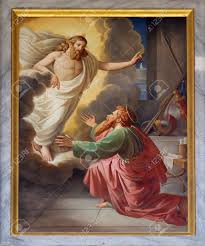 §自古先知路徑

保羅在大馬士革遇見主﹐並非新鮮事…
摩西在荊棘火焰中遇見主(出三章)…
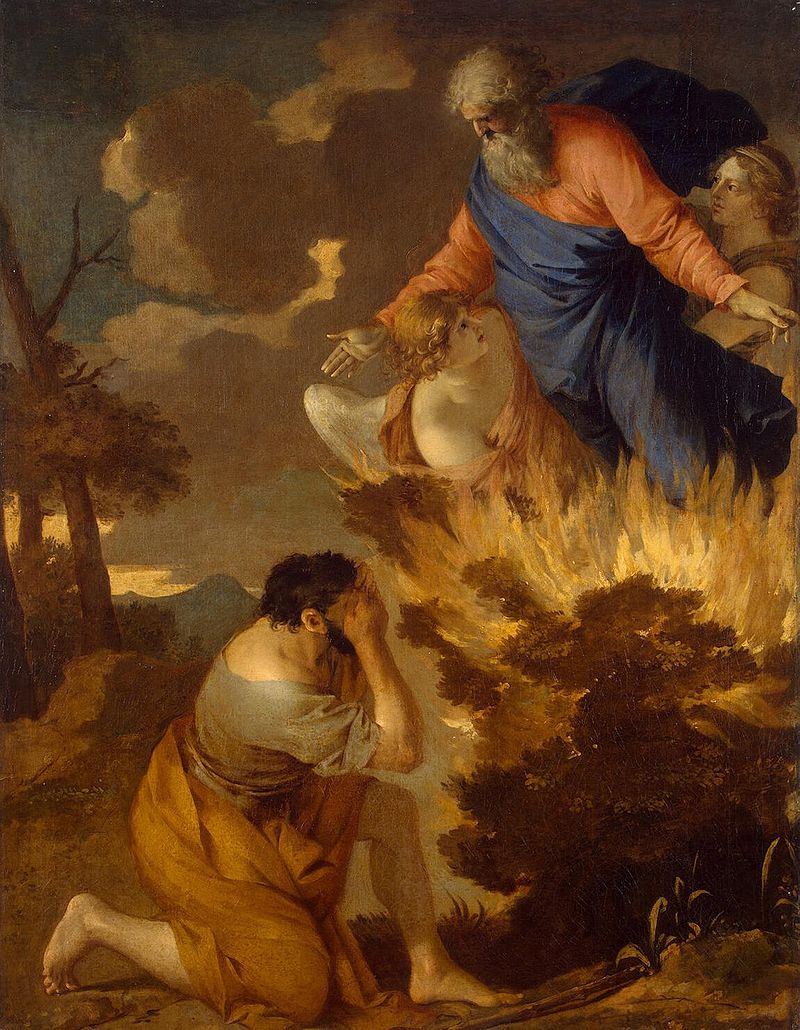 以賽亞在聖殿裏遇見主
(賽六章) …
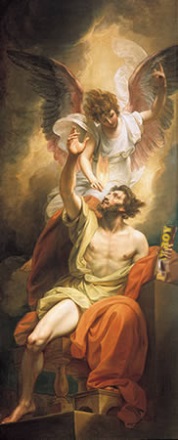 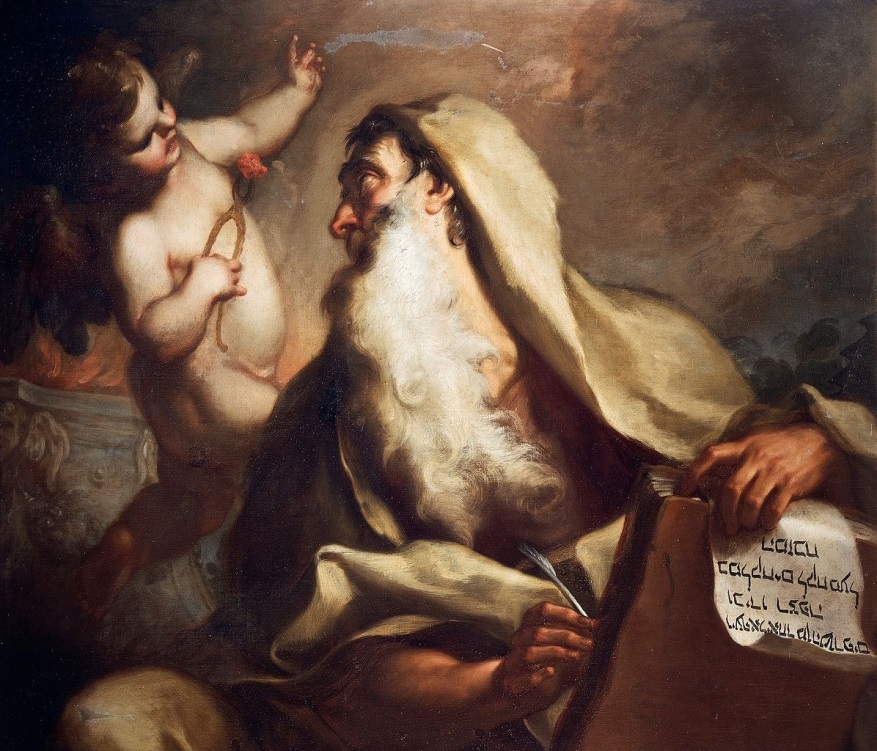 耶利米在異象中遇見主(耶一章)…
以西結在狂風中
遇見主(結一章)
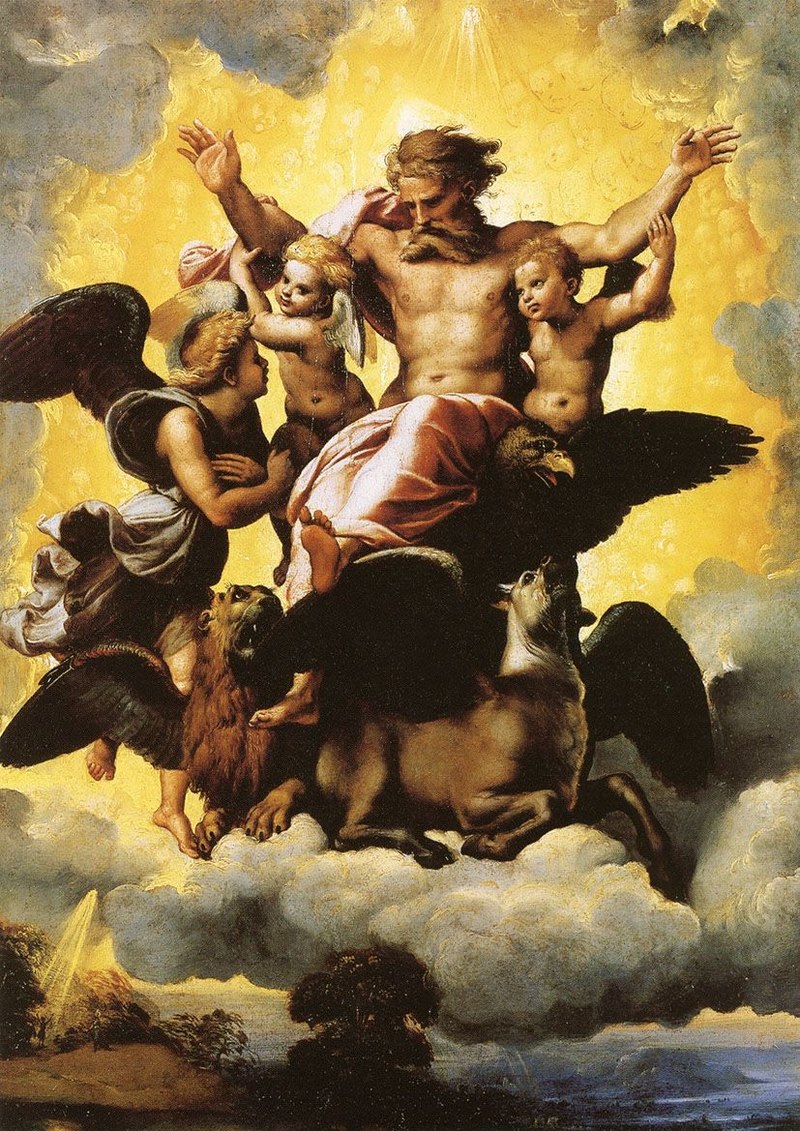 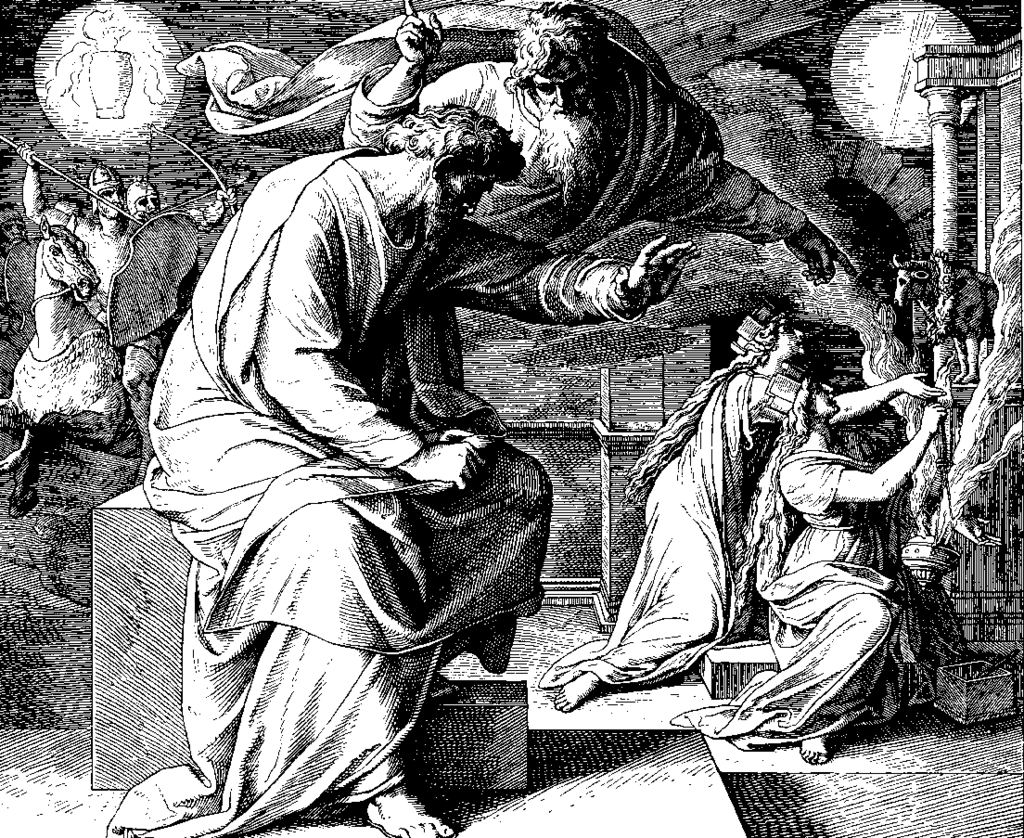 當我們展開聖經去讀﹐
就能明白它的意思是什麼﹐
不需要類似保羅新觀(NPP)的
「懦弱無用的小學」﹐
誤導自己﹐反而失去了
在基督裏的自由
(加5.1, 4.9, 2.4)。

“Freedom of Worship” 
in FDR's 4 Freedoms 
by Norman Rockwell
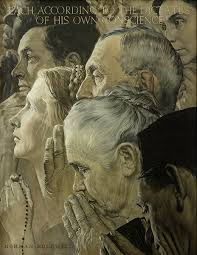 §維護以經解經

Chicago Statement on
Biblical Hermeneutics (1982)
是CSBI很自然的結論。
有25項肯定與否認的條款﹐其第17與18條款肯定以經解經的原則。第19與20條款則肯定經外的知識必須與聖經的教訓相互和諧﹔且否認與聖經教訓不一致的經外的知識﹐聖經需要去適應它。
NPP的解經法則常與CSBH
背道而馳﹐它許多時候是
曲解﹑委屈﹑忽略﹑漠視﹐
甚至反對以經解經(即經文類比)
的意思﹐以達到它所要的消滅或曲解
因信稱義之說法。
主啊我當如何﹖

保羅問主第二句話﹐
「主啊﹐我當做甚麼？」
(徒22.10) 

神藉著亞拿尼亞按手
禱告時﹐也把呼召傳
遞給他…
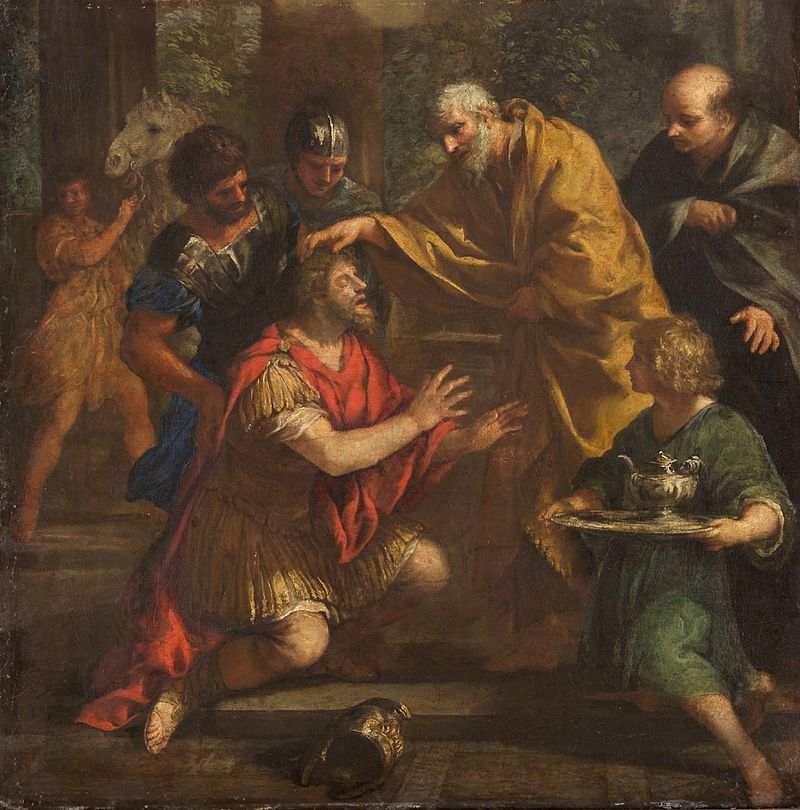 26.16你起來站著﹐我特意
向你顯現﹐要派你作執事﹑
作見證﹐將你所看見的事
和我將要指示你的事證明出來。
26.17我也要救你脫離百姓和外邦人的手。26.18我差你到他們那裡去﹐要叫他們的眼睛得開﹐從黑暗中歸向光明﹐從撒但權下歸向神；又因信我﹐得蒙赦罪﹐和一切成聖的人同得基業。(徒26.16-18)

細述「叫我把祂傳在外邦人中」(16)
加1.17說﹐保羅在大馬士革遇見主並蒙召以後﹐並沒有上聖城去印證他的使徒職份﹐「惟獨往阿拉伯去﹐後又回到大馬士革。」

接著第18節說﹐三年後
他才上聖城。所以在其
間有三年之久﹐他是在
阿拉伯地區。
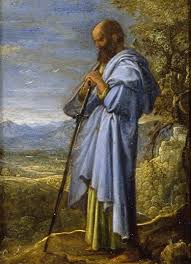 11.32在大馬士革的亞哩達王手下的提督把守大馬士革城﹐要捉拿我﹐11.33我就從窗戶中﹐在筐子裡﹐從城牆上被人縋下去﹐脫離了他的手。(林後11.32-33)
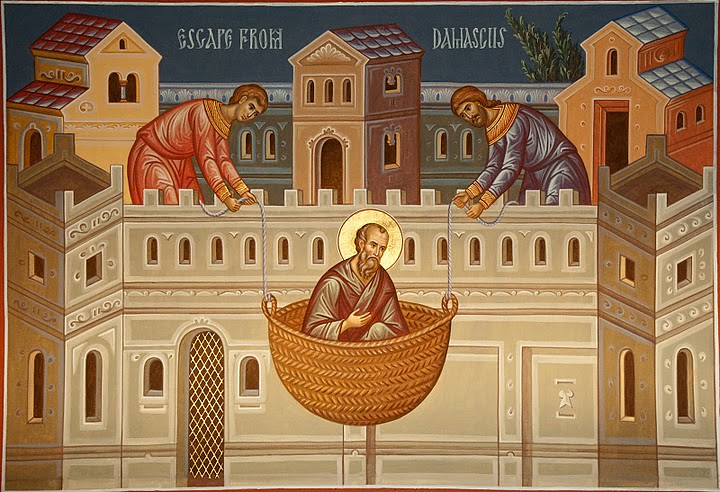 亞哩達王(Aretas IV Philopatris, c. 9 BC~AD 40)是Nabatean Kingdom 
(4th Cent. BC~AD 106)的君王。
上述事件或即徒9.23-25的危機。
保羅逃脫後﹐
在廣袤的阿
拉伯待了一
段時間﹐才
又回到大馬
士革。
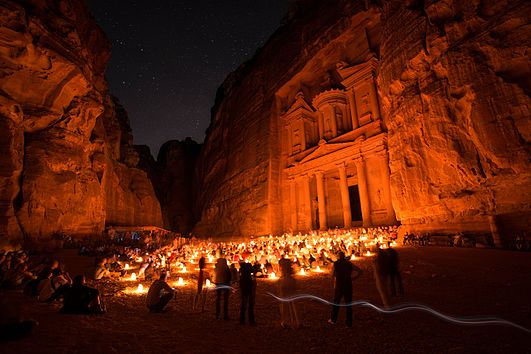 在這蒙召的頭三年﹐保羅在做什麼呢﹖學者有不同說法﹐但Douglas J. Moo較傾向於阿拉伯的傳道說法﹐因為賽42.11早有預言﹐彌賽亞
將要在基達和西
拉傳揚福音。這些地區不正是在Nabatean 
Kingdom
的境內嗎﹖
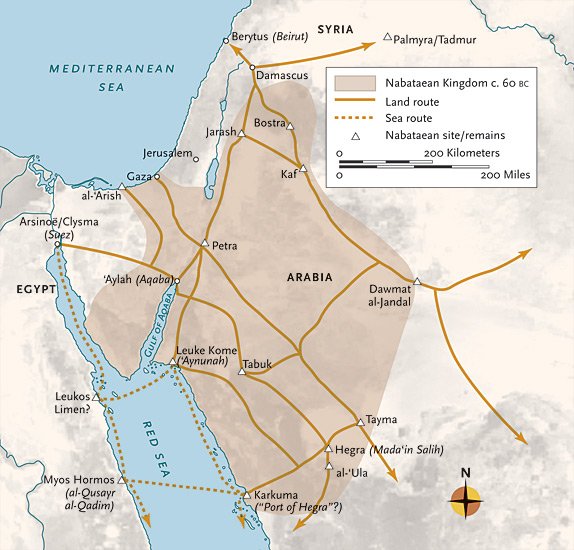 不違背大異象

保羅向亞基帕王見證說(AD 59)﹕
「26.19亞基帕王啊﹐我故此沒有違背那從天上來的異象(ὀπτασία)﹔ 26.20先在大馬士革﹐後在耶路撒冷和猶太全地﹐以及外邦﹐勸勉他們
應當悔改歸向神﹐
行事與悔改的心
相稱。」
(徒26.19-20)
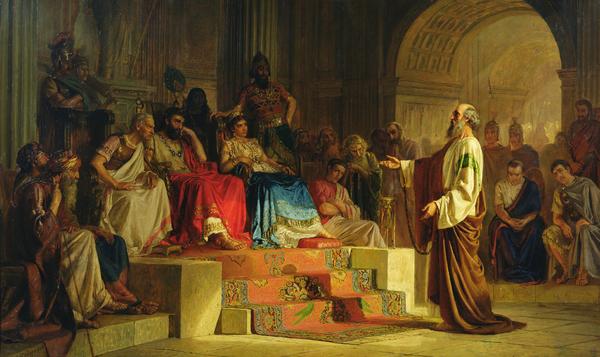 異象(ὀπτασία x4)在此指那位
活生生的人－基督。
祂是至寶﹐神「樂意將祂兒子啟示在我心裡」(1.16)﹐主深深地住在他心中了。
三年在阿拉伯地區﹐除了傳福音﹐保羅最主要的事即從經文默想基督﹐整本舊約鮮活起來了﹐因為聖經就像一面鏡子﹐在其中他看見了主﹕
3.16但他們的心幾時歸向主﹐帕子就幾時除去了。3.17主就是那靈﹔主的靈在哪裡﹐那裡就得以自由。3.18我們眾人既然敞著臉﹐得以在鏡子裏看見主的榮光﹐就被改變成主的形狀﹐榮上加榮﹐如同從主變成的
－主就是那
靈。
(林後3.16-18)
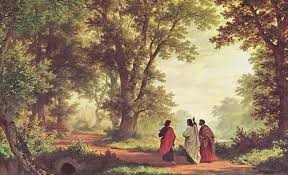 聖經就是那面鏡子﹐我們讀經在其中看見又真又活的主。這是一面極其奇妙的鏡子﹐看著看
著﹐不僅看見
主﹐又看見我
們在主裏﹑肖
乎主的新形像。
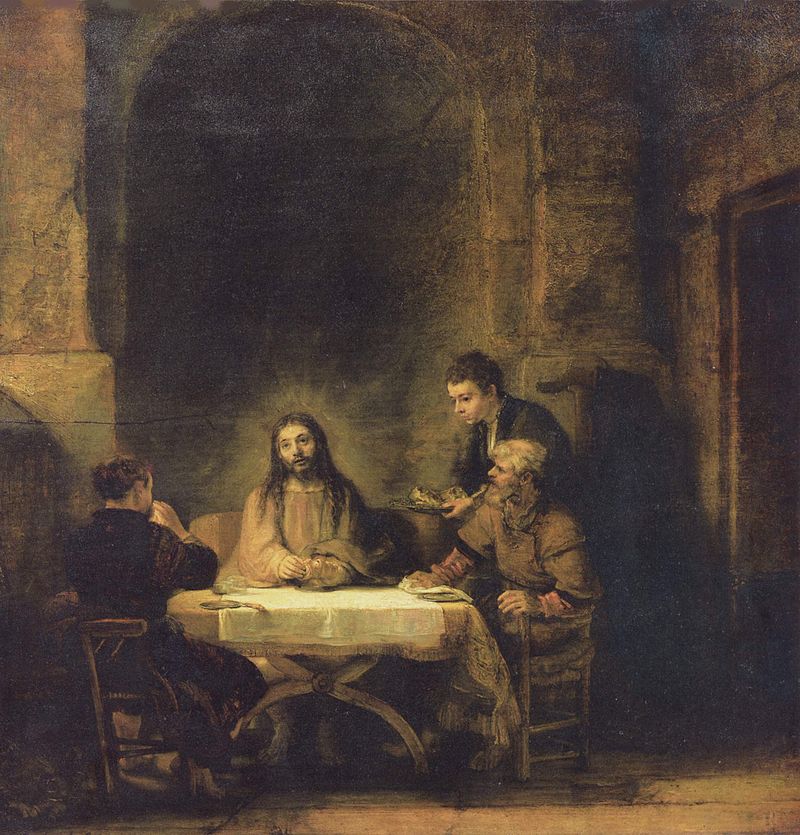 對保羅而言﹐遇見了基督以後﹐他的事奉原則就是「在各處顯揚那因認識基督而有的香氣」﹐
這香氣就是他
憑著精意
(聖靈)﹑不再
是憑著字句…
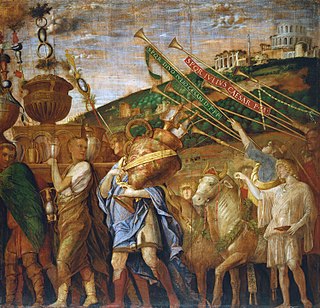 將經文鏡子中的那位活生生的基督﹐傳講出來﹐因此他大膽指望「神常帥領我們在基督裡誇勝」(林後2.14-3.6)。
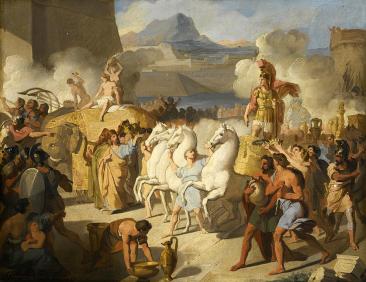 最後﹐我要問您﹕
您的人生有「但是」嗎﹖
有大轉折嗎﹖
您看見主的異象了嗎﹖
您在經文的鏡子中常常
遇見主嗎﹖
最重要的是您總不違背
異象之主嗎﹖
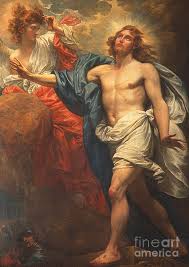